Figure 2.  Plots of diffusion anisotropy versus GA. In panel (A), values from the posterior limb of the internal capsule ...
Cereb Cortex, Volume 12, Issue 12, December 2002, Pages 1237–1243, https://doi.org/10.1093/cercor/12.12.1237
The content of this slide may be subject to copyright: please see the slide notes for details.
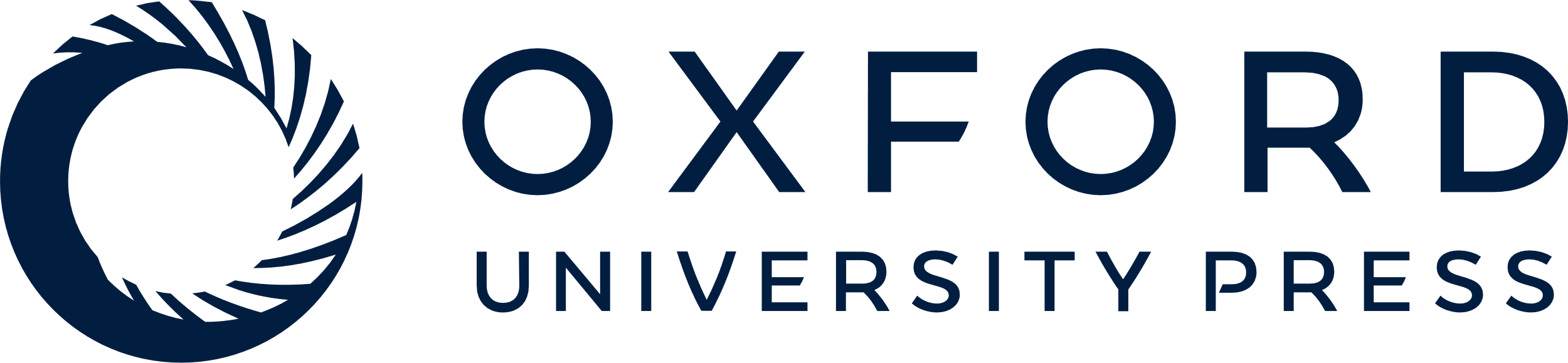 [Speaker Notes: Figure 2.  Plots of diffusion anisotropy versus GA. In panel (A), values from the posterior limb of the internal capsule [PLIC, a region destined to be myelinated by term (Brody et al., 1987), filled circles] and the caudate head (CH, a gray matter area containing a minimum of white matter fibers, open circles) are shown for reference. Note that the values for the caudate head are consistent with zero because of the ‘noise floor’ present in anisotropy measurements. Panel (B), for which the axes are the same as those of panel (A), shows data from parietal and occipital cortex (Ctx). Note that values for anisotropy reach the noise floor by 36 weeks GA.


Unless provided in the caption above, the following copyright applies to the content of this slide: © Oxford University Press]